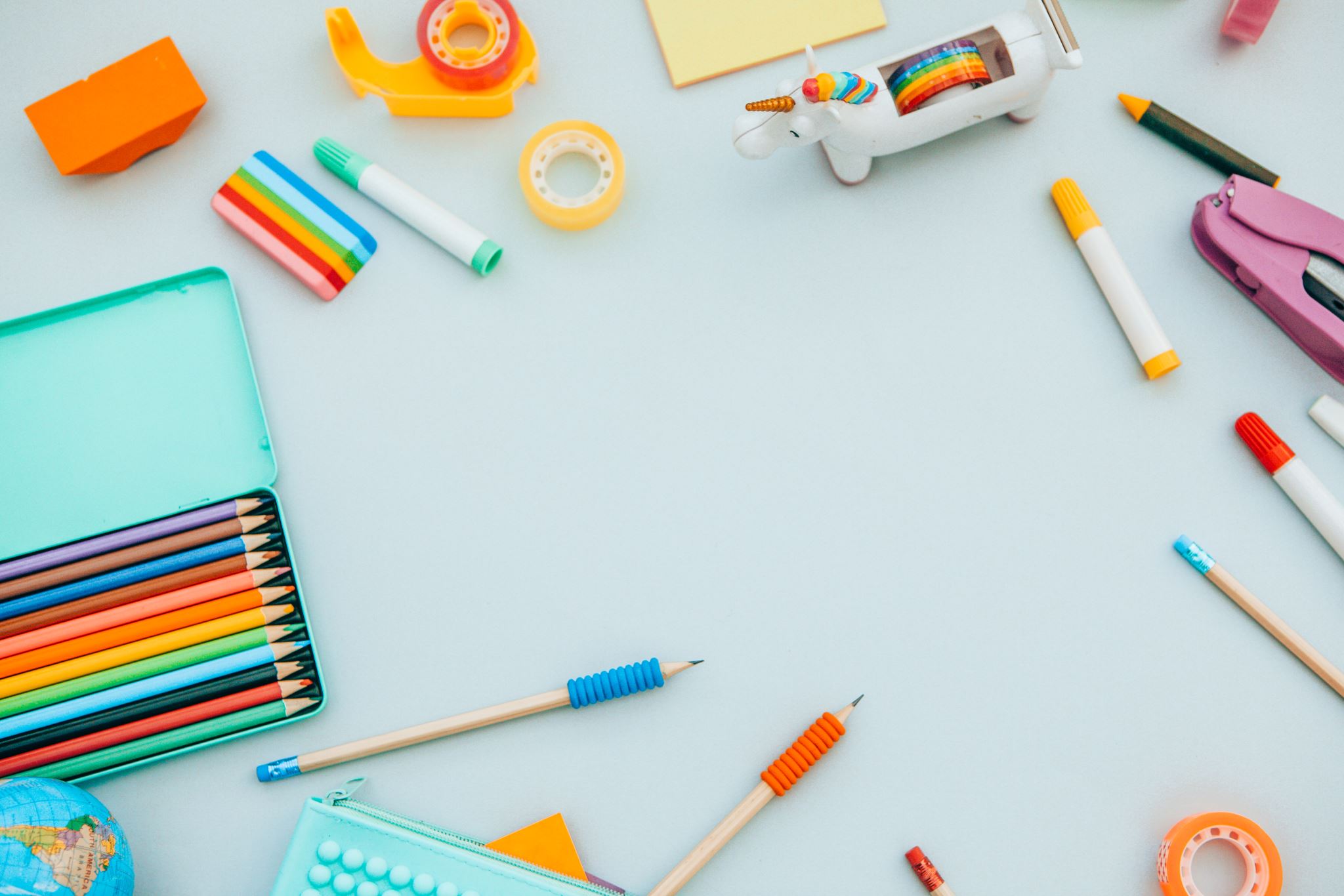 TraumA INFORMED CARE (TIC)
CECILiA PALACIOS, MSW
What does trauma mean to you?
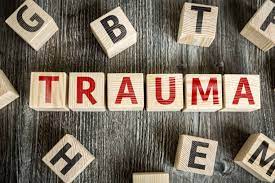 Group examples

Definition given by CDC “an event, or series of events, that causes moderate to severe stress reactions, is called a traumatic event. Traumatic events are characterized by a sense of horror, helplessness, serious injury, or threat of serious injury or death”

Trauma is a wide-spread problem that impacts many of the students who sit in classrooms every day. In order to best meet the needs of these students, we first need to start with a thorough understanding of trauma.
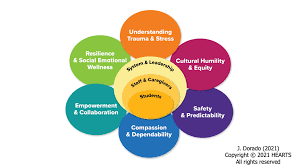 Why is it important for us to be trauma informed in the school setting?
This information is important for the educators, school administrators, school personnel and mental health professionals
5 guiding principles of trauma informed care:
Safety, choice, collaboration, trustworthiness, and empowermenT 

Other thoughts?
What are ACES and how is it related to Tic?
ACEs continued:
How do we apply this within our school role with students?
Empower them:
Using  positive words
No words of judgement or criticism, that they are respected
Avoid saying things like they are a “bad kid/mom/dad” etc
Make them feel safe and comfortable, that they feel welcome
Provide guidance, validation
Help them feel successful in the moment
References:
https://www.pinetreeinstitute.org/resilience
https://socialwork.buffalo.edu>What is Trauma-Informed Care
https://www.cdc.gov> Helping Parents Cope With A Traumatic Event
Using Trauma Theory to Design Services Systems. New Directions for Mental Health. San Francisco:Josser-Bos